Parents infant, Bounding  children, Pola Asuh Ideal pada bayi, anak balita dan anak usia prasekolah,
ROSMAWATY
TUMBUH KEMBANG BAYI (USIA 0 – 12 BULAN)
Rosmawaty
2
Pengertian
Pertumbuhan
ukuran fisik dan struktur tubuh bertambah
Diukur dengan satuan panjang dan berat.

Perkembangan
struktur dan fungsi tubuh yang lebih kompleks bertambah.
Rosmawaty
3
Ciri-ciri Tumbuh-Kembang
Perkembangan menimbulkan perubahan
Pertumbuhan dan perkembangan pada tahap awal menentukan perkembangan selanjutnya
Pertumbuhan dan perkembangan mempunyai kecepatan yang berbeda
Perkembangan mempunyai pola yang tetap
Perkembangan memiliki tahap yang berurutan
Rosmawaty
4
Faktor-faktor yang Mempengaruhi Kualitas Tumbuh Kembang Anak
Faktor internal


Faktor eksternal
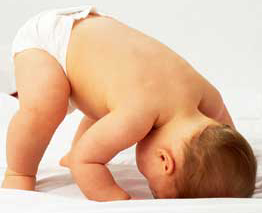 Rosmawaty
5
Faktor Internal
Ras/ etnik atau suku bangsa
Keluarga
Umur
Jenis Kelamin
Genetik
Rosmawaty
6
Faktor Eksternal
Faktor Prenatal  gizi, toksin/ zat kimia, infeksi, kelainan imunologi, psikologi ibu

Faktor Persalinan  trauma kepala, asfiksia

Faktor Pascapersalinan  gizi, penyakit, lingkungan fisik dan kimia, psikologis, sosio-ekonomi, lingkungan pengasuhan, stimulasi, obat-obatan
Rosmawaty
7
Aspek-aspek Perkembangan yang Dipantau
Personal sosial 
Motorik halus 
Bahasa
Motorik kasar
Rosmawaty
8
Personal sosial

Memperhatikan wajah
Senyum tanggap
Senyum spontan
Mengenal ibu deng indera
Motorik Halus

Menggerakkan kepala
dari kanak/kiri ke
tengah
0 – 3 bulan
Bahasa

Mengoceh spontan
Bereaksi den ocehan
Suka tertawa keras
Motorik Kasar

Telungkup angkat kepala
Telungkup dengan
kepala terangkat 45O
10/12/2008
Rosmawaty
9
Personal sosial

Mengarahkan mata 
Memperluas pandangan
Tersenyum melihat gb
Motorik Halus

Menggenggam pensil
Meraih benda 
Memegang tangan sdr
3 – 6 bulan
Bahasa

Mengeluarkan suara 
gembira (memekik)
Mencari sumber suara
Motorik Kasar

Berbalik telungkup ke
telentang
Mengangkat kepala 90
Mempertahankan kepala 
tetap tegak
10/12/2008
Rosmawaty
10
Personal sosial
Meraih/ medekati
Mencari mainan
Main tepuk tgn/cilukba
Makan kue sendiri
Motorik Halus
Memindahkan mainan 
dari satu tangan ke tgn 
Memegang 2 benda di
tangan yang berlainan
Meraup benda
6 – 9 bulan
Bahasa

Bersuara tanpa arti
Meniru bunyi suara
Motorik Kasar

Duduk sendiri (tripoid)
Belajar berdiri
Merangkak
10/12/2008
Rosmawaty
11
Personal sosial
Ingin tahu, menyentuh 
apa saja di sekitarnya
Senang main ciluk ba
Takut orang asing
Motorik Halus
Mengulurkan lengan/bdn
untuk meraih
Menggenggam erat pensil
Memasukkan benda 
ke mulut
9 – 12 bulan
Bahasa

Meniru bunyi
Menyebut 2 – 3 suku kt
Bereaksi thd suara 
Bisikan/ pelan
Motorik Kasar

Mengangkat badan ke 
posisi berdiri
Berdiri 30 detik
Berjalan dituntun
10/12/2008
Rosmawaty
12
Aspek perkembangandinilai
Personal sosial (perilaku sosial)
	Aspek yang berhubungan dengan kemampuan mandiri, bersosialisasi dan berinteraksi dengan lingkungan.
Fine motor adaptive (gerakan motorik halus)
	Aspek yang berhubungan dengan kemampuan anak untuk mengamati sesuatu, melakukan gerakan yang melibatkan bagian-bagian tubuh tertentu dan dilakukan otot-otot kecil, tetapi memerlukan koordinasi yang cermat.
13
Language (bahasa)
	Kemampuan untuk memberikan respon terhadap suara, mengikuti perintah, dan berbicara sopan.


Gross motor (gerakan motorik kasar)
	Aspek yang berhubungan dengan pergerakan dan sikap tubuh.
Rosmawaty
14
DEFINISI ANAK USIA PRASEKOLAH

	Anak diartikan seseorang yang berusia kurang dari delapan belas tahun dalam masa tumbuh kembang dengan kebutuhan khusus, baik kebutuhan fisik,  psokologis, sosial, dan spiriual (Hidayat, 2005). Anak adalah antara usia 0–14 tahun karena diusia inilah resiko cenderung menjadi besar (WHO, 2003 dalam  Nursalam, 2007). Anak prasekolah adalah anak yang berusia 3 sampai 6 tahun yang mempunyai berbagai macam potensi. Potensi-potensi itu di rangsang dan di kembangkan agar pribadi anak tesebut berkembang secara optimal (Supartini, 2004)..
PERKEMBANGAN PSIKOSOSIAL PADA ANAK PRASEKOLAH
1.Pengembangan Diri
2. Gender
Perbedaan gender
Perspektif dalam perkembangan gender
Konsep diri
 Harga Diri
Memahami dan mengatur emosi
Bermain: Kesibukan Anak Usia Dini
Fungsi permainan
tingkat-tingkat kognitif dalam bermain:
Fungsi konitif 
Fungsi Sosial
Fungsi Emosi
Bermain fungsional 
Bermain konstruktif 
Bermain dramatis
Gaya pengasuhan
Pola Asuh Otoriter
 Pola Asuh Permisif
Pola Asuh Otoritatif

		Hubungan Dengan Orang
hubungan dengan orang tua.
hubungan anak dengan saudaranya
hubungan dengan teman sebaya (peer)

Perkembangan Psikoseksual
Fase Phalic (3 - 5 tahun). 
Fase Fhalis (usia 3 – 5/6 tahun)
PERKEMBANGAN FISIK PADA ANAK PRASEKOLAH

 	Perkembangan fisik merupakan dasar bagi kemajuan perkembangan berikutnya dengan meningkatnya pertubuhan tubuh,baik yang menyangkut ukuran berat dan tinggi maupun kekuatannya.
  
PERKEMBANGAN KOGNITIF PADA ANAK PRASEKOLAH

-Perkembangan kognitif anak prasekolah di kategorikan stadium pra operational.
-Kaya dengan fantasi
-Memiliki daya konsentrasi yang pendek
-Memiliki rasa ingin tahu yang besar
-bersifat egosentris
-Sebagai masa belajar yang paling potensial

PERKEMBANGAN MOTORIK PADA ANAK PRASEKOLAH

-Keterampilan motoric kasar (Gross Motorics Skills)

-Keterampilan motoric halus (fine motorick  skills).
G. PERKEMBANGAN MORAL
Teori perkembangan moral dalam  psikologi umum,menurut Kohlberg.terdapat tiga tingkat dan enam tahap.pada pra sekolah,perkembangan moral berada pada tingkat satu yaitu penalaran prakonvesional adalah tingkat yang paling rendah dalam teori perkembangan moral Kohlberg.pada tingkat ini,anak tidak memperlihatkan internalisasi nilai nilai moral.penalaran moral dikendalikan oleh imbalan (hadiah) dan hukuman ekternal. Dengan kata lain, aturan dikontrol oleh orang lain (eksternal), sehingga tingkah laku yang baik akan mendapat hadiah dan tingkah laku yg buruk mendapatkan hukuman.
Kesimpulan 
	Makalah yang telah disusun oleh kami merupakan program yang sangat membantu para mahasiswa dalam pembahasan tentang Perkembangan Anak Usia PraSekolah. Perkembangan adalah perubahan psikologis sebagai hasil dari proses pematangan fungsi psikis dan fisik pada diri anak, yang ditunjangi oleh factor lingkungan dan proses belajar dalam peredaran waktu tertentu menuju kedewasaan dari lingkungan yang banyak berpengruh dalam kehidupan anak menuju dewasa. Selain itu dipengaruhi juga bagaimana pertumbuhan fisik, perkembangan motorik, psikososial, psikoseksual, kognitif dan moral.
DAFTAR PUSTAKA
https://www.scribd.com/mobile/document/342772818/makalah-tumbuh-kembang-anak-prasekolah-pdf
http://www.kompasiana.com/vivyendang/perkembangan-psikososial-anak-usia-3-6-tahun_58360f0663afbdee185ae87f
http://www.kompasiana.com/peterrahmani/fase-fase-dalam-perkembangan-psikoseksual-sigmund-freud_552fc4686ea8343d358b45c3
http://kamuskesehatan.com/arti/perkembangan-psikoseksual/
https://betipuspahandayani.wordpress.com/2016/05/03/teori-psikoseksual-menurut-sigmund-freud/
 
Mansur, Herawati dan Budiarti Temu. 2014. Psikologi Ibu dan Anak untuk Kebidanan Edisi 2.Jakarta : Salemba Medika. 
Zan Pieter, Heri dan Lubis, Lumongga Namora. 2013. Pengantar Psikologi untuk Kebidanan. Jakarta : Kencana Prenada Media Group.
Terima kasih
10/12/2008
ester maria
23